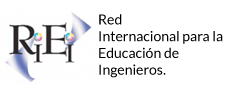 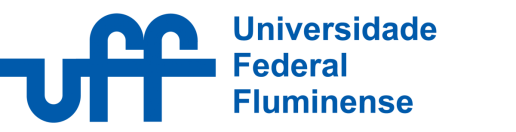 ELECTIVE COURSE: INTRODUCTION TO ARDUINO DESIGN BOARD
Authors:  
Roberto Brauer Di Renna
Thiago Elias Bitencourt Cunha

Tutor:
D.Sc. Alexandre Santos de la Vega
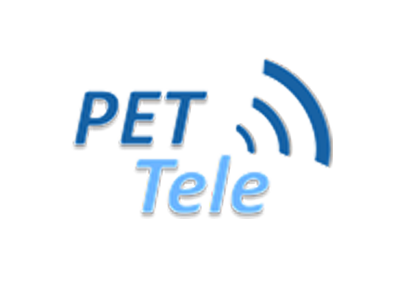 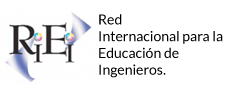 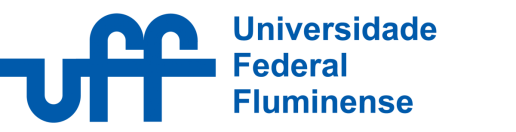 Summary
PET Program
 PET-Tele Group
 Arduino Project Timeline
 Motivation & Objectives
 Arduino Design Board
 Pilot Course
 Elective Course
 Next Steps
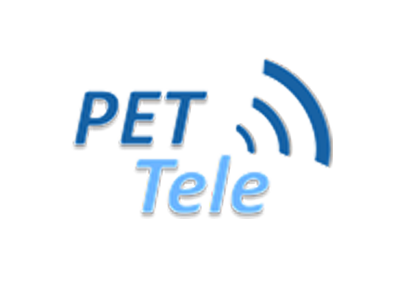 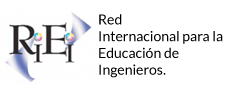 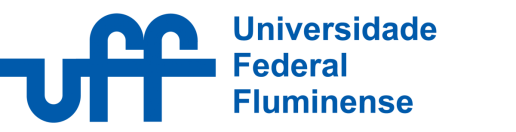 Programa de Educação Tutorial - PET
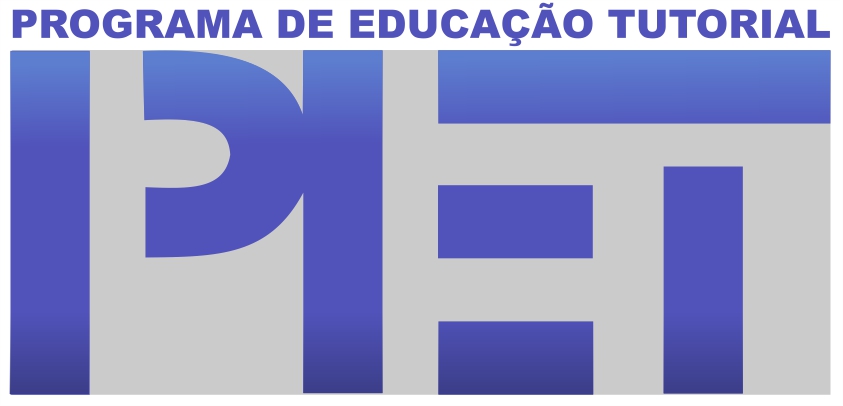 Objectives

 Formation
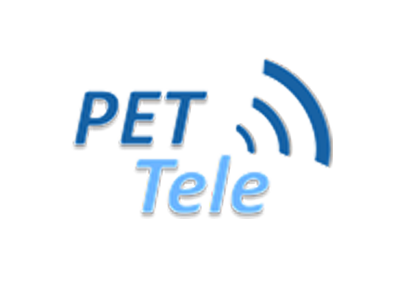 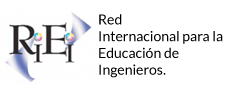 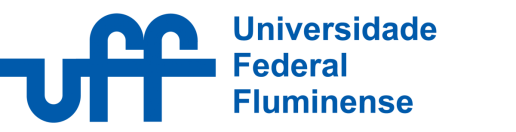 PET-Tele Group
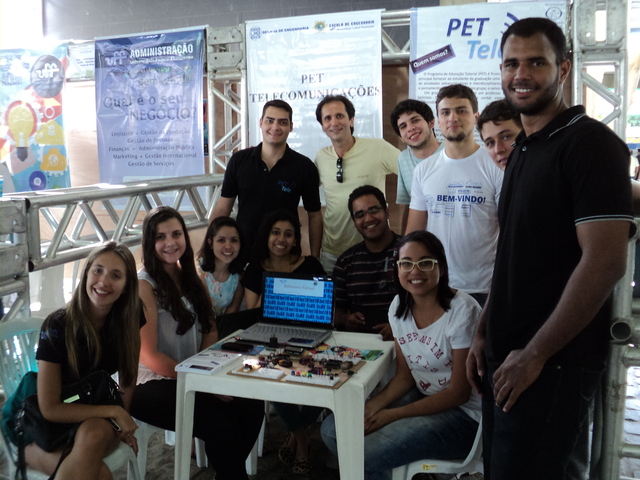 History

 Activities
   - Workshop organization
   -  Courses
   -  Researches
   -  Maintenance websites
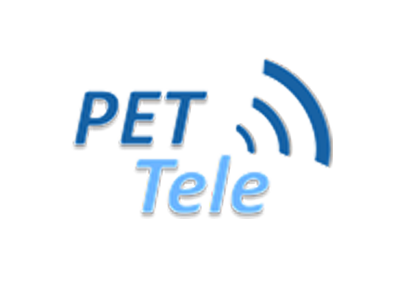 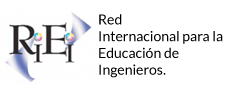 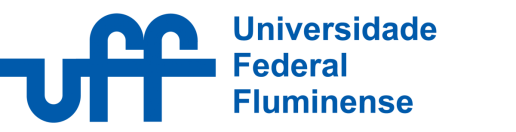 Arduino Project Timeline
Roberto Brauer, Rodrigo Brasil and Thiago Bitencourt started to update the tutorial and offered an pilot course.
The same students elaborate an article presented at brazillian national level congress.
The group starts to study the Arduino platform.
The elective course has been accepted on Telecommunications department and the students ministrate the classes.
As the results of the study, integrants begin to write na Arduino tutorial.
The first minicourses has been offered at Telecomunications week.
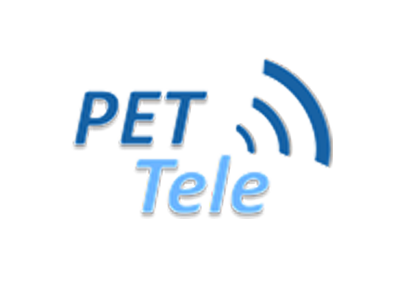 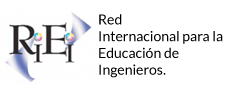 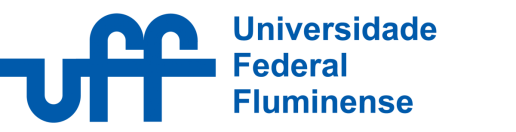 Objectives
Motivations
Conciliate research, education and extension items into only one project.

To provide the students a completely practical discipline.
To  rescue old group projects.

A lot of students interested in learn and develop Arduino based designs.

Group members with knowledge in Arduino.
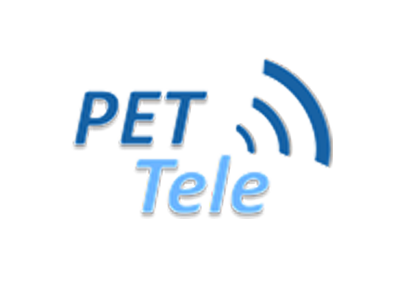 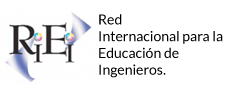 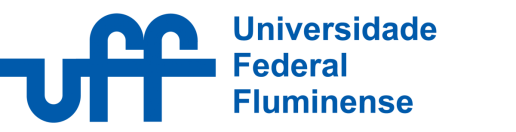 Arduino Design Board
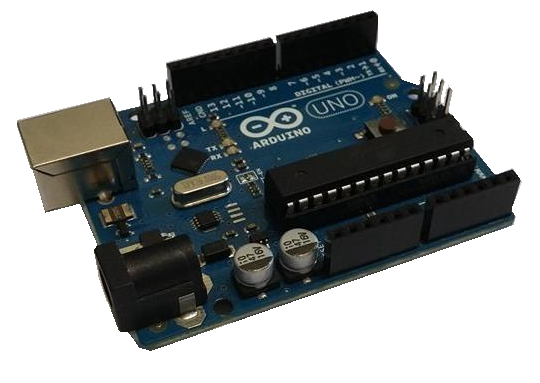 Big community at Internet

Easy programming

Low cost

Practical to use at academic environments
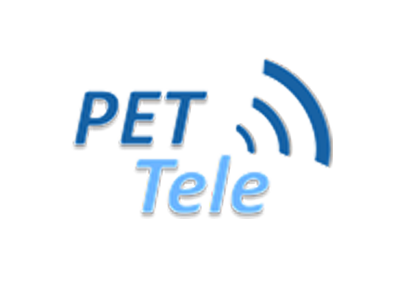 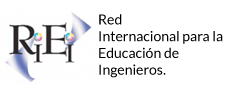 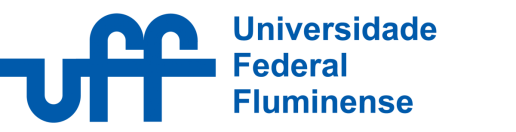 Pilot Course: Class
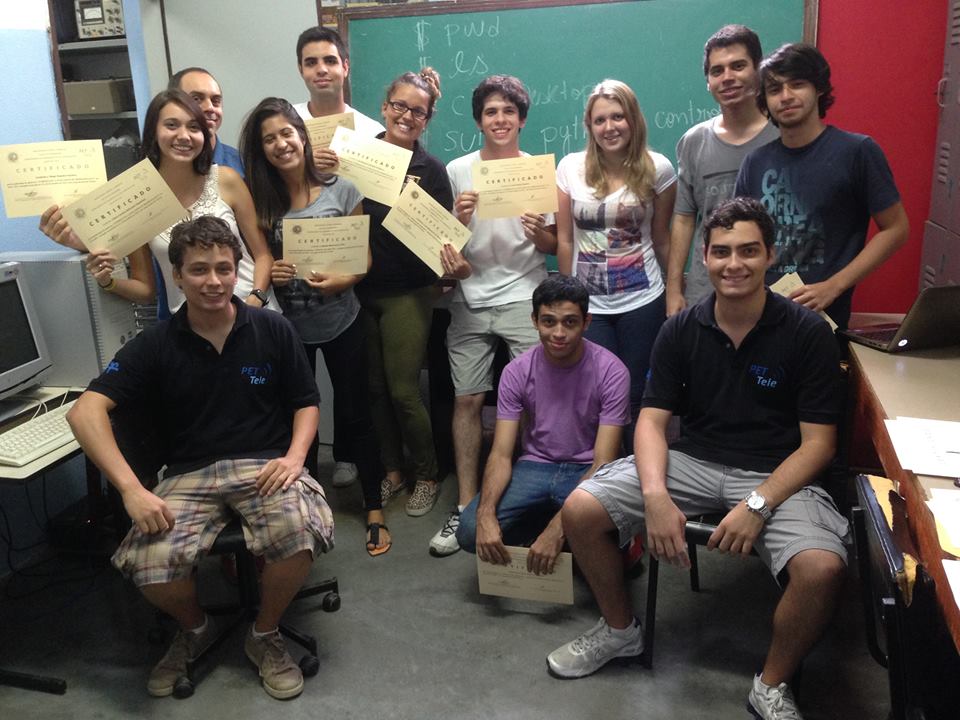 Planning

 Duration

 C programming language course

 Facilities of the lab
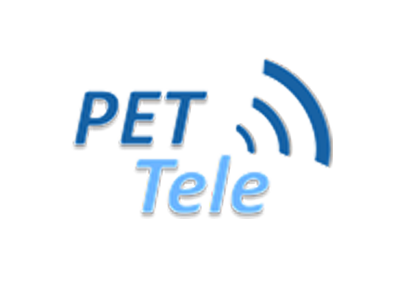 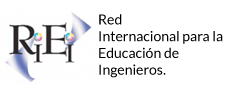 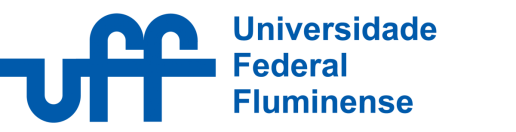 Pilot Course: Statistics
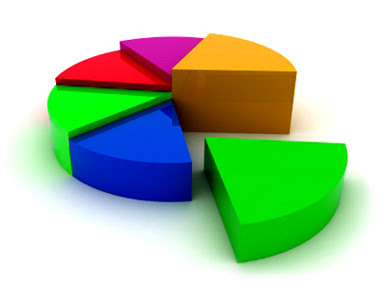 Questionnaire

Students impressions

Points to improve
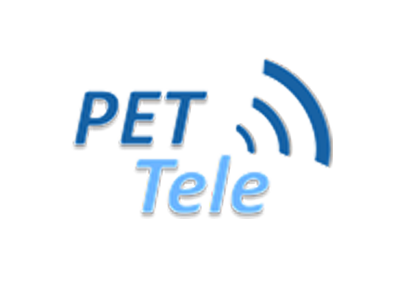 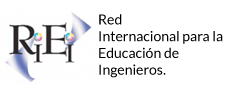 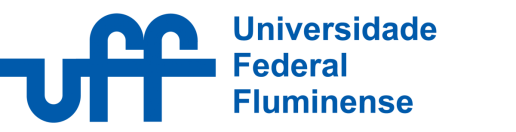 Elective Course: Class
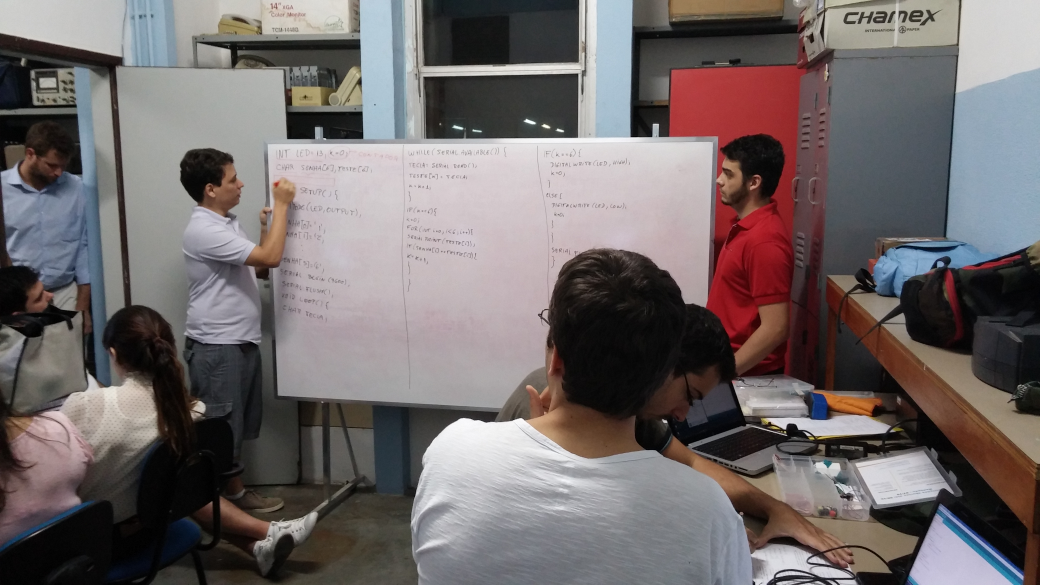 Number of students

 Designs proposed

 Evaluation
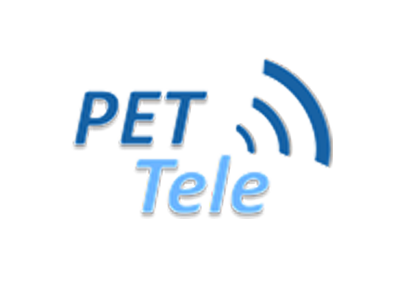 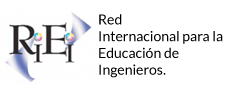 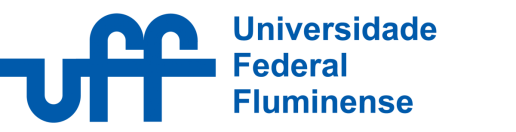 Elective Course: Design Example
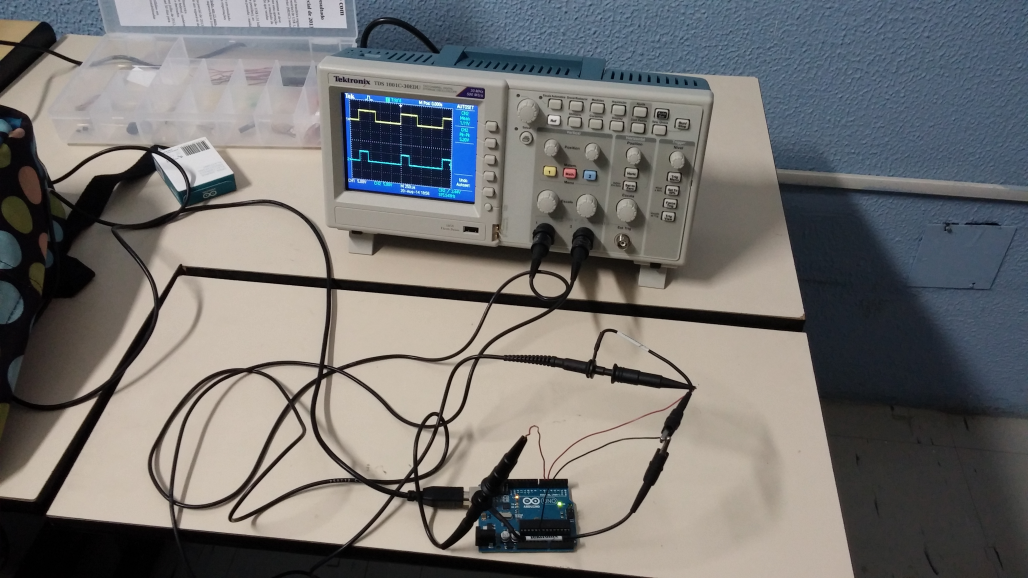 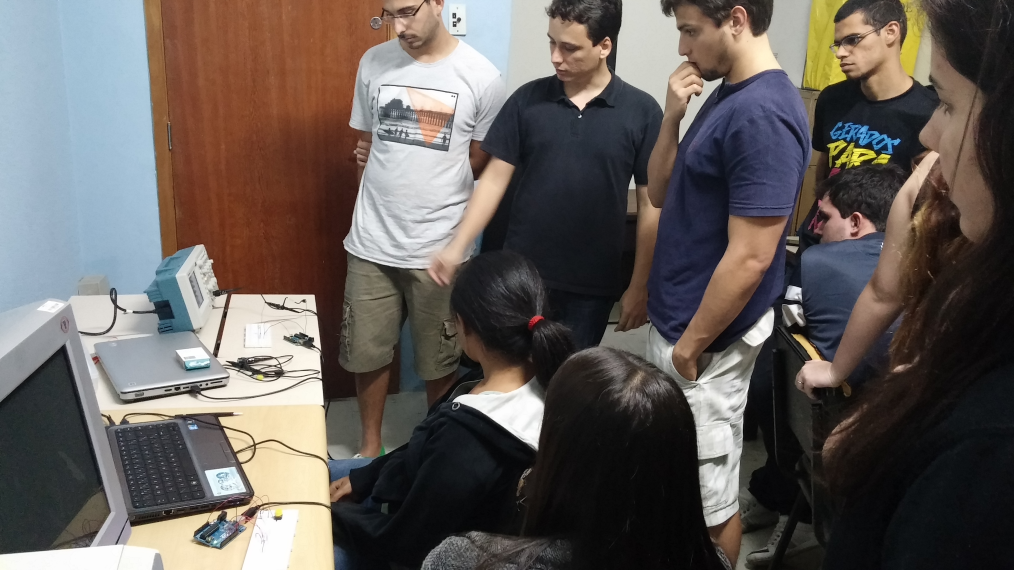 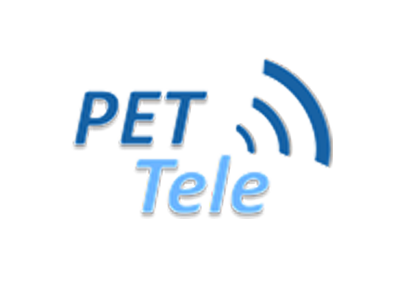 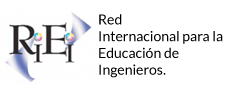 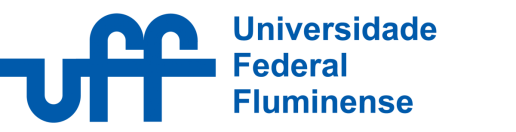 Home made PCB/Shields and RFID Access
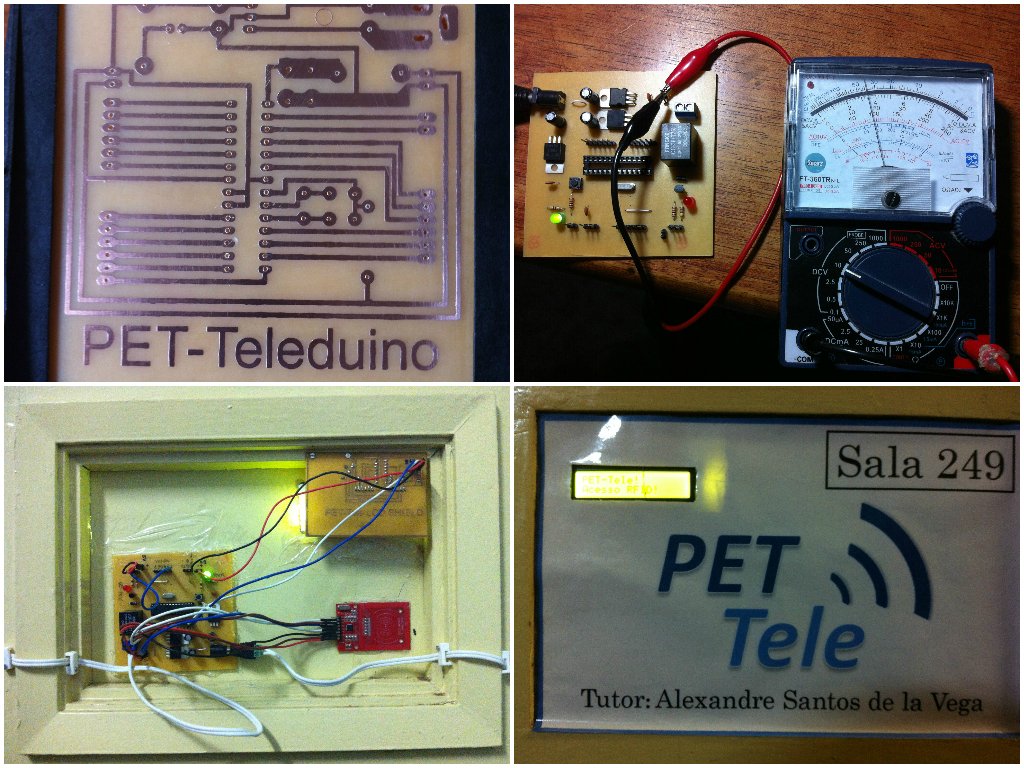 Homemade technique to     confection PCBs

Tutorial

RFID control access
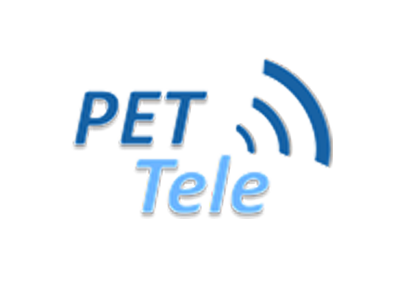 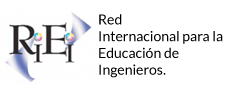 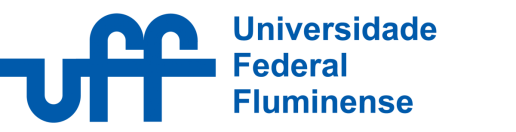 Next Steps
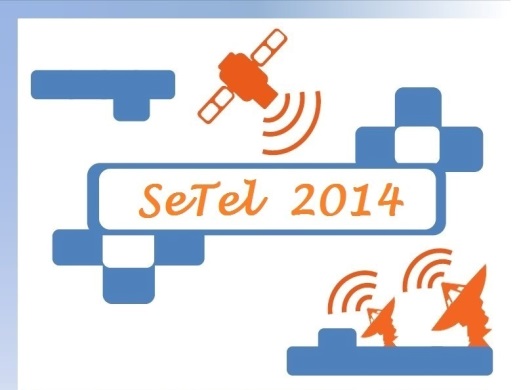 PCB/shields minicourse

Invitation to ministrate classes at German Corcovado School

To keep offering the course in the coming periods
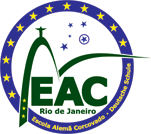 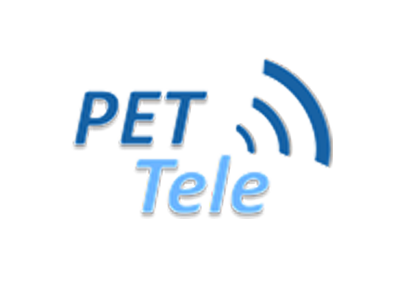 Recommendations
The practical classes are important to consolidate the theory. So, they have to be estimulated.

Teachers should realize the needs and the motivations of the students.

Teachers have to keep the disciplines uptodated.
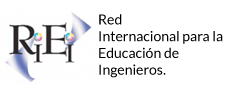 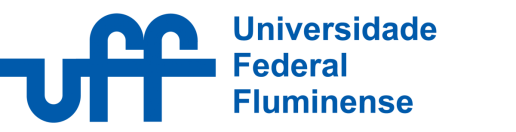 Contacts
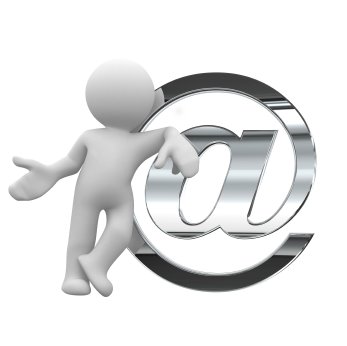 Roberto Brauer Di Renna
    robertobrauer@telecom.uff.br 

Thiago Elias Bitencourt Cunhathiagoelias_cunha@telecom.uff.br

Alexandre Santos de la Vega
    delavega@telecom.uff.br

PET–Tele:http://www.telecom.uff.br/pet
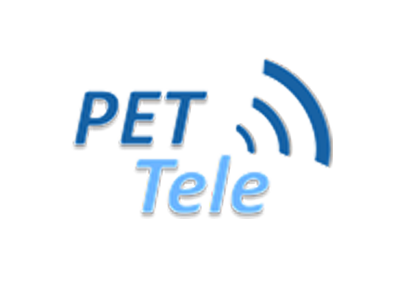